Sigurnost informacijskih sustava
mr.sc. Dražen Pranić
Agenda
Uvod
Trendovi
Threat Actors
Informacijska sigurnost definicija
SolarWinds napad
Krajem 2020. detektiran jedan od  najvećih hakerskih napada u povijesti 
Napadači su uspjeli implementirati ranjivost u produkt Orion tvrtke SolarWinds.
Ranjivost je implementirana početkom 2020. godine i ranjivost se distribuirala s ažuriranjem produkta Orion od ožujka do lipnja.
Produkt Orion služi za nadzor IT infrastrukture velikih tvrtki i organizacija. SolarWinds je izvjestio da je od 33.000 njihovih klijenata ugroženo njih 18.000. 
Među njima su velike tvrtke (FireEye, Cisco, Microsoft) i američke državne organizacije.
SolarWinds napad
SolarWinds
4,032 lines of code attackers rewrote within Solarwinds Orion
effectiveness and stealth of the malware made it one of the most damaging cyber intrusions in history
 >1000 Software Engineers involved 
https://owasp.org/www-chapter-singapore/assets/presos/Deconstructing_the_Solarwinds_Supply_Chain_Attack_and_Deterring_it_Honing_in_on_the_Golden_SAML_Attack_Technique.pdf
https://www.cbsnews.com/news/solarwinds-hack-russia-cyberattack-60-minutes-2021-02-14/
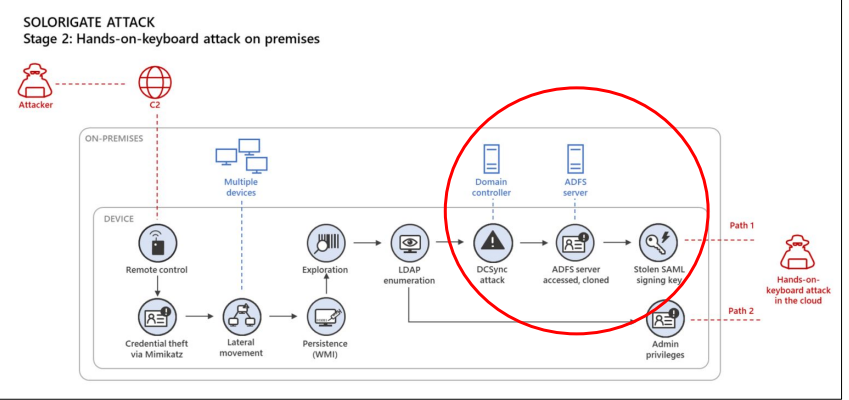 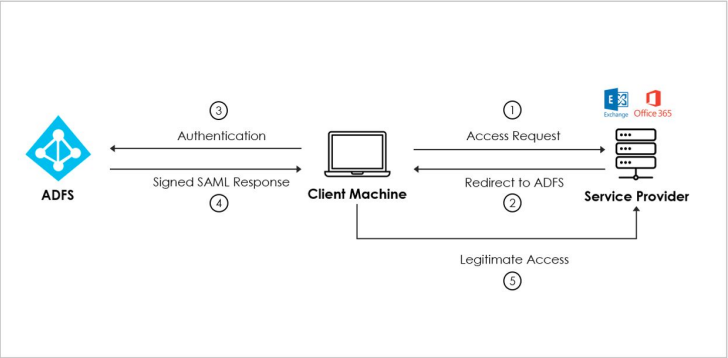 Posljedice napada
Microsoft je objavio da su napadači imali pristup repozitoriju njihovog izvornog koda.
Microsoft, FireEye, Cisco, Intel 
 Napadači su imali pristup do klasificiranih dokumenata u američkim institucijama: 
zapečaćenih sudskih dokumenata, 
elektroničke pošte ministarstva pravosuđa i brojnih drugih
Posljedice napada
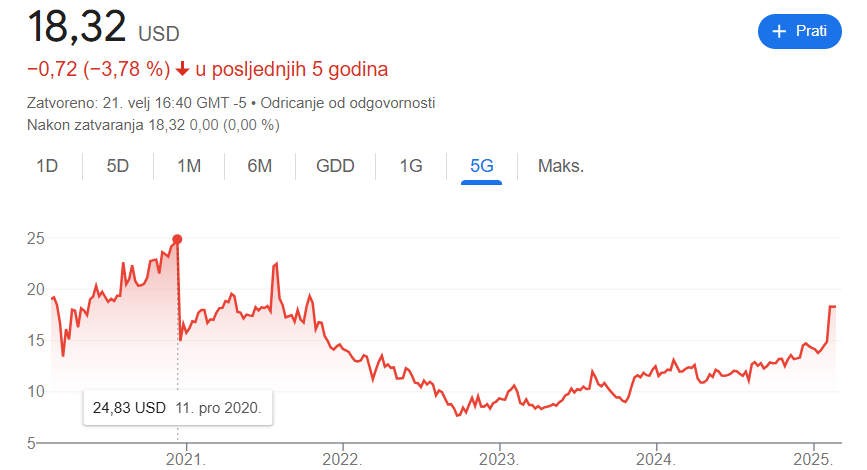 (ne)sigurnost je top tema
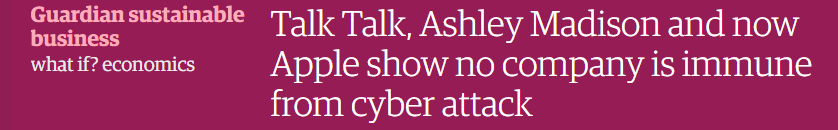 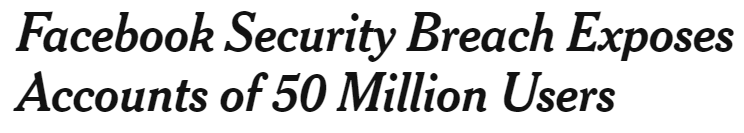 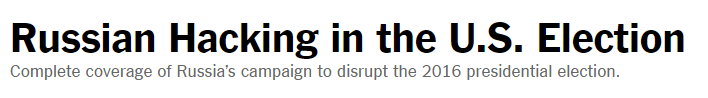 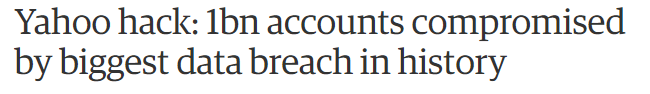 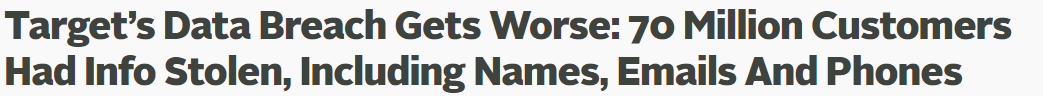 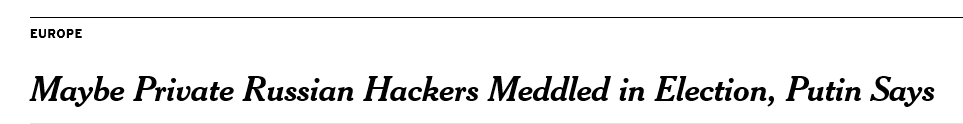 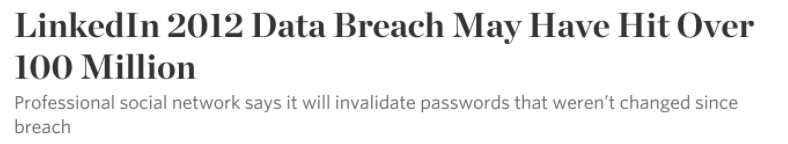 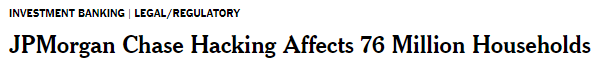 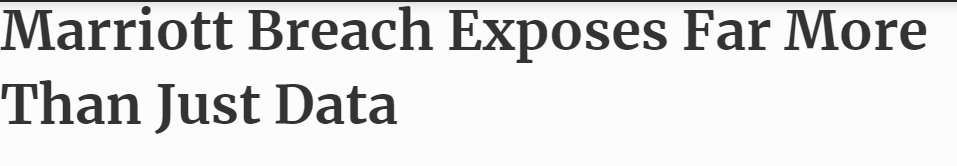 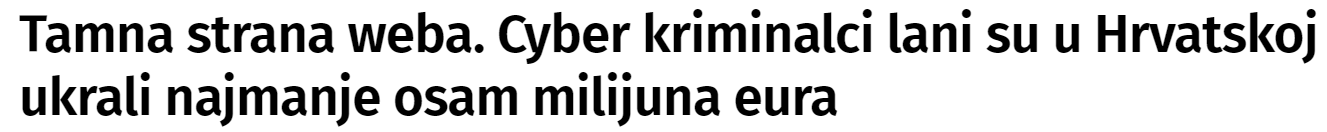 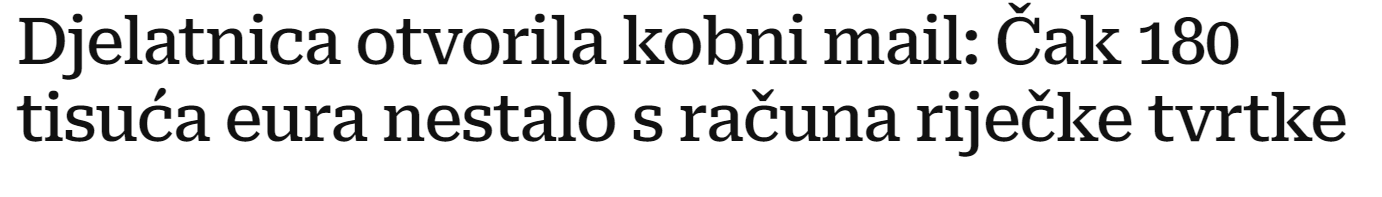 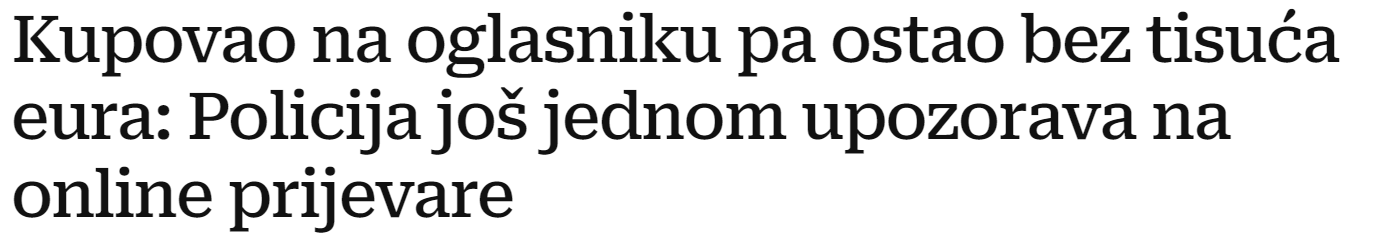 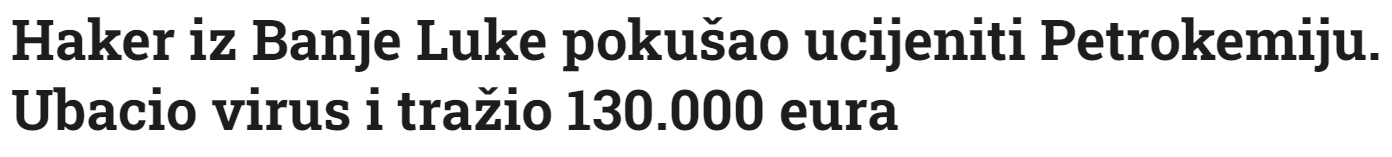 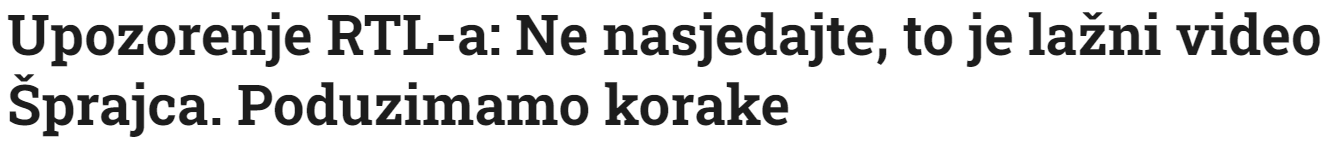 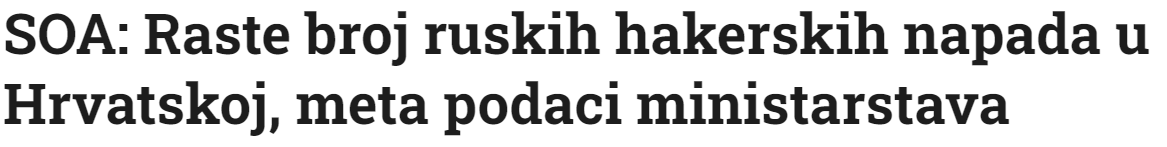 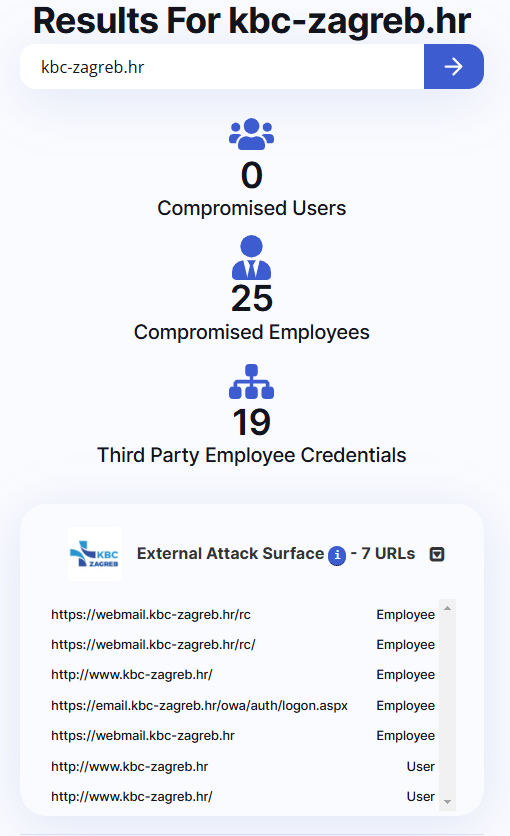 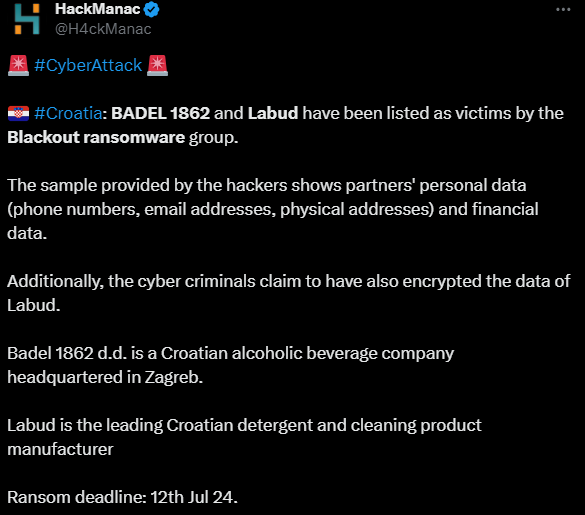 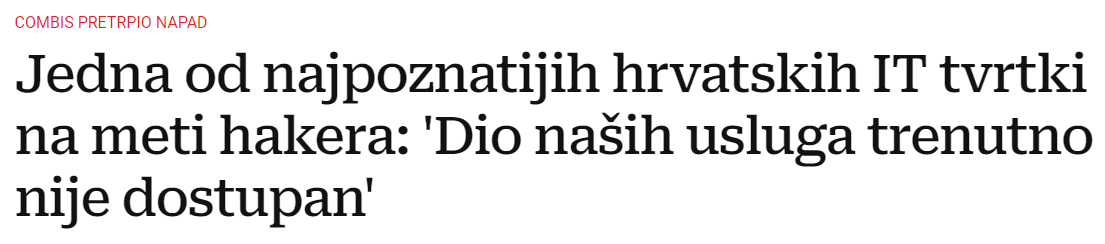 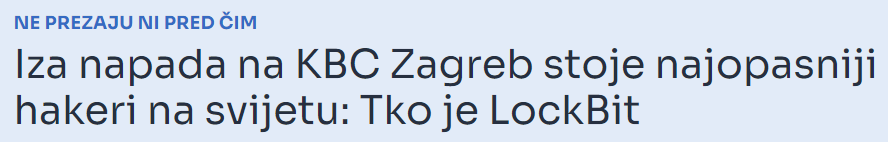 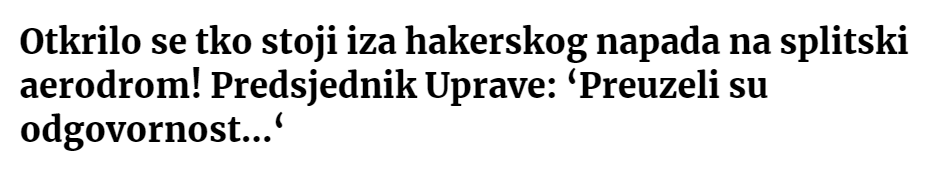 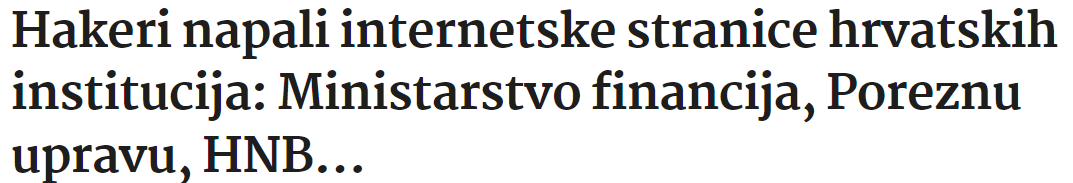 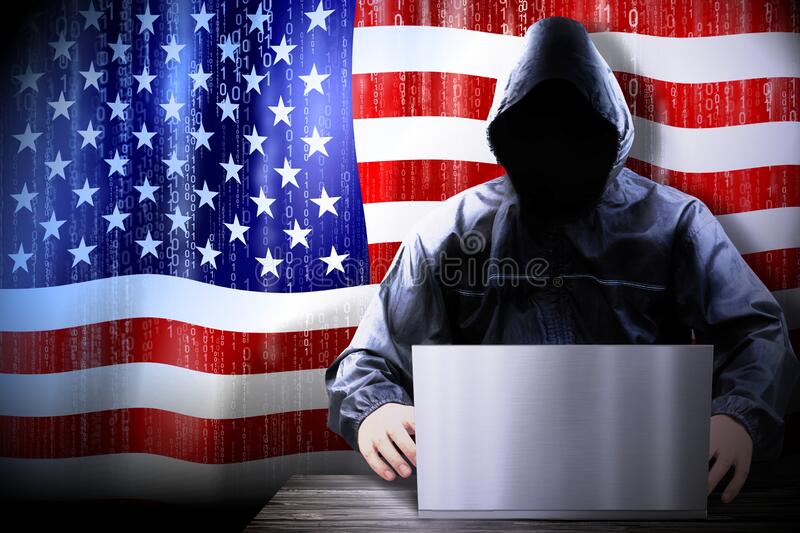 Tko?
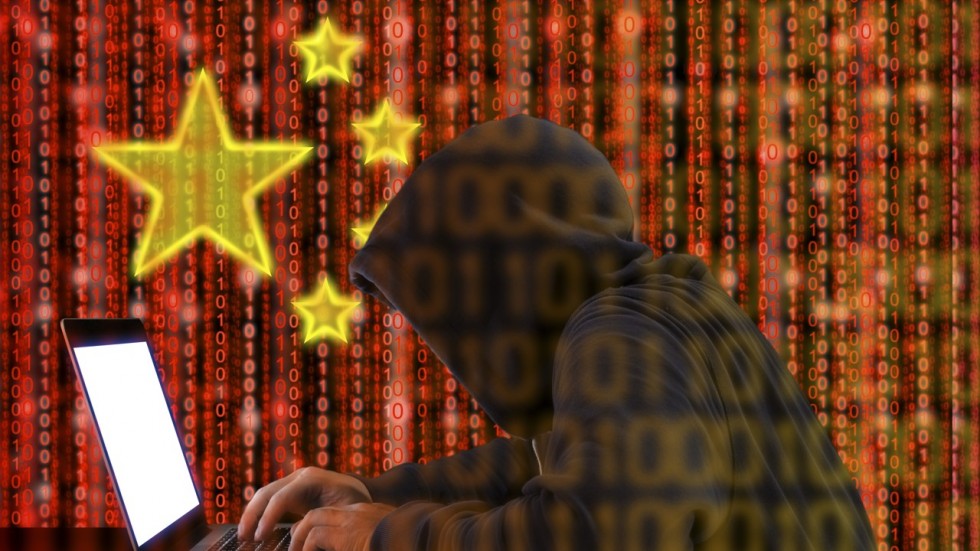 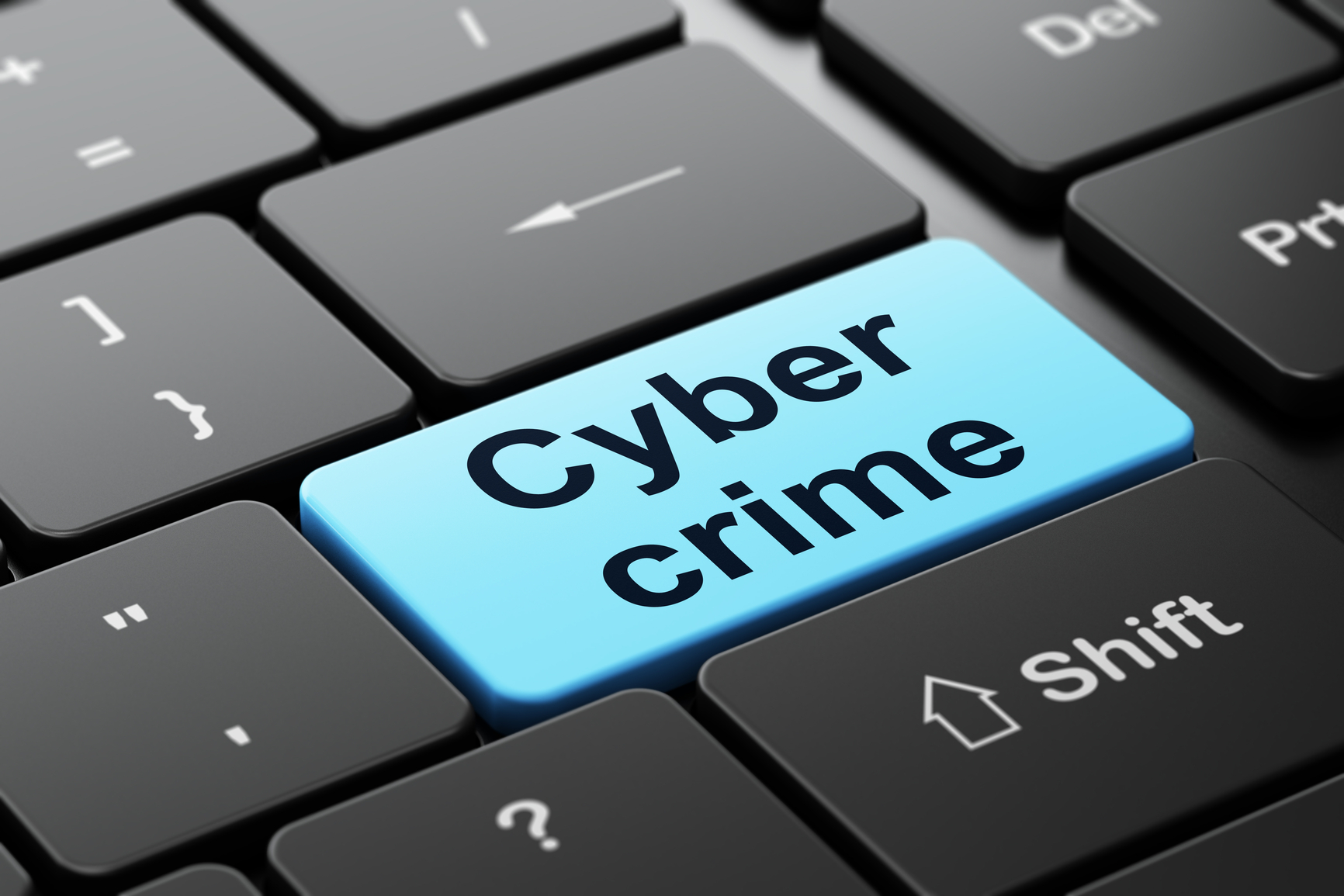 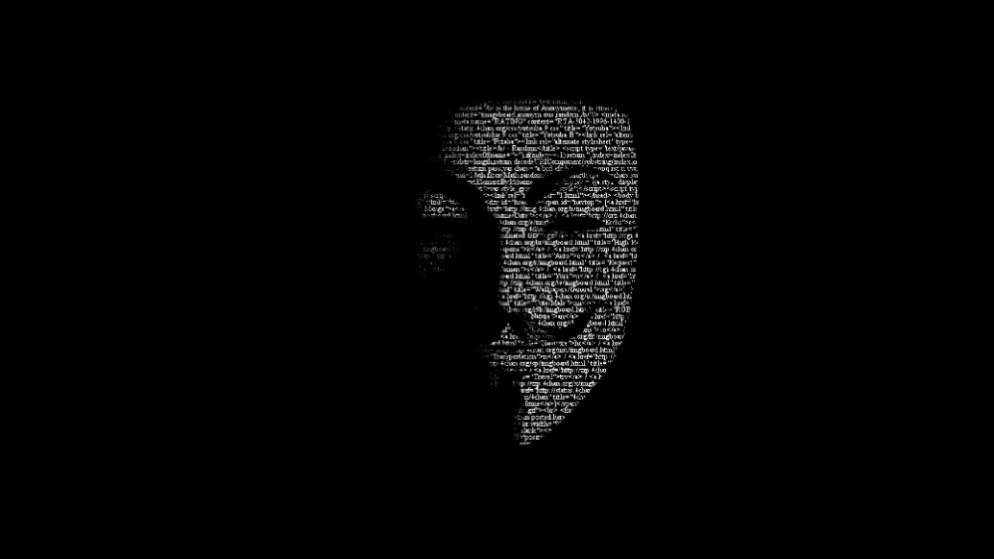 Tko?
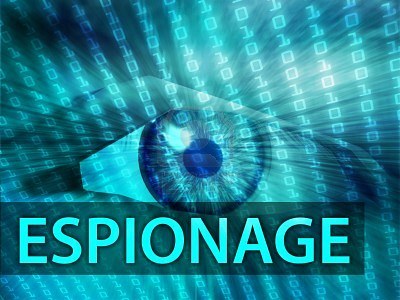 Threat Actors
Individuals with a wide range of skills who are motivated by religious or political beliefs to create the fear through the large-scale disruption of computer networks
Cyber Terrorists
Individuals employed by the government to penetrate and gain top-secret information from, and damage the information systems of other governments
State-Sponsored Hackers
Individuals who promote a political agenda by hacking, especially by using hacking to deface or disable website
Hacktivist
A consortium of skilled hackers having their own resources and funding. They work together in synergy for researching the state-of-the-art technologies
Cyber Crime
Individuals who perform corporate espionage by illegally spying on competitor organizations and focus on stealing information such as blueprints and formulas
Industrial Spies
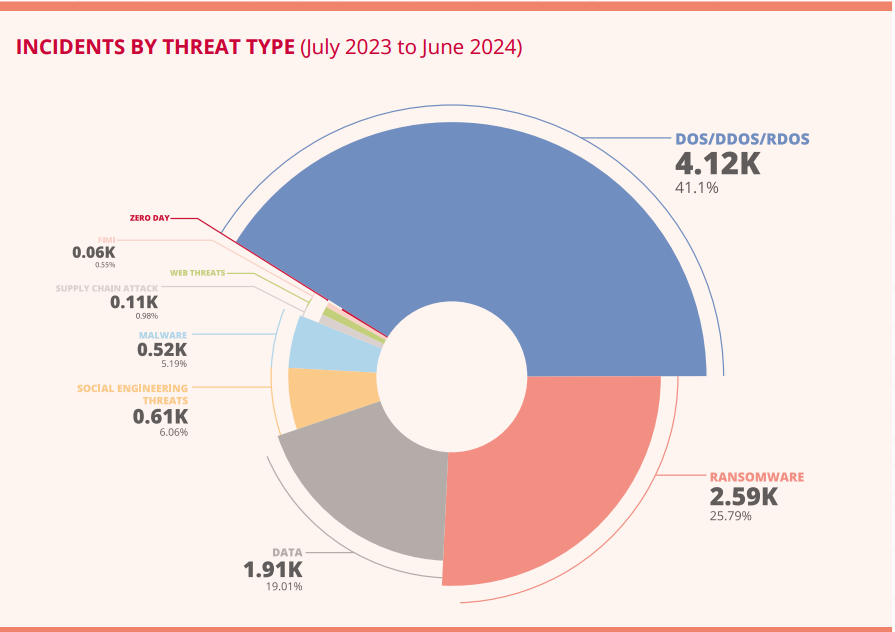 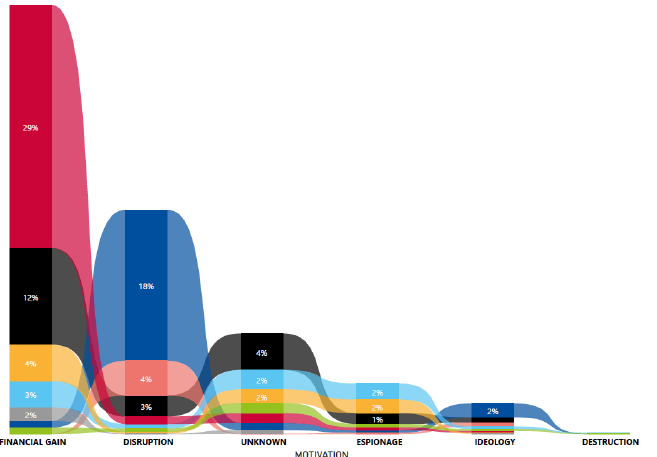 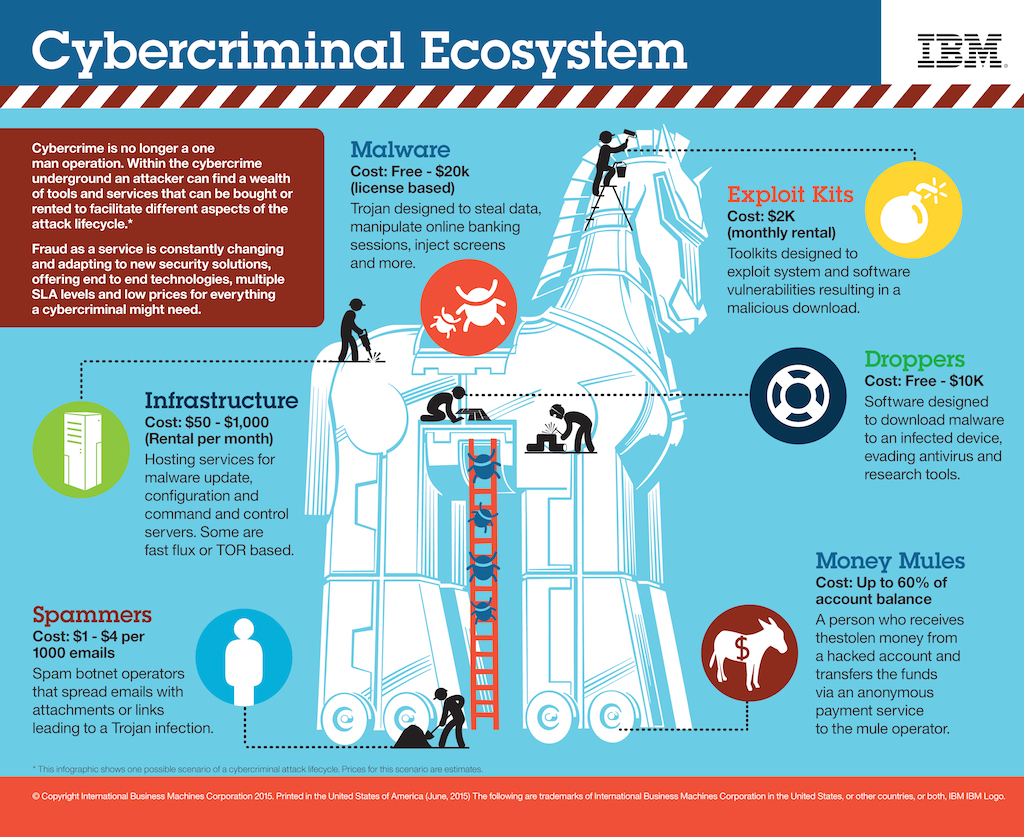 Cyber kriminal
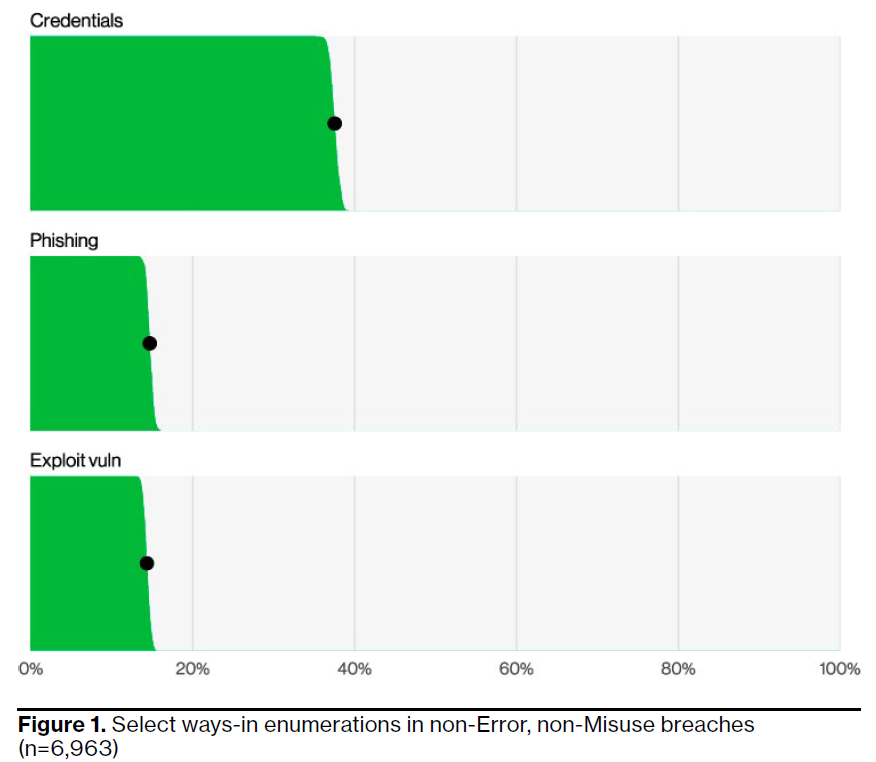 Kako?
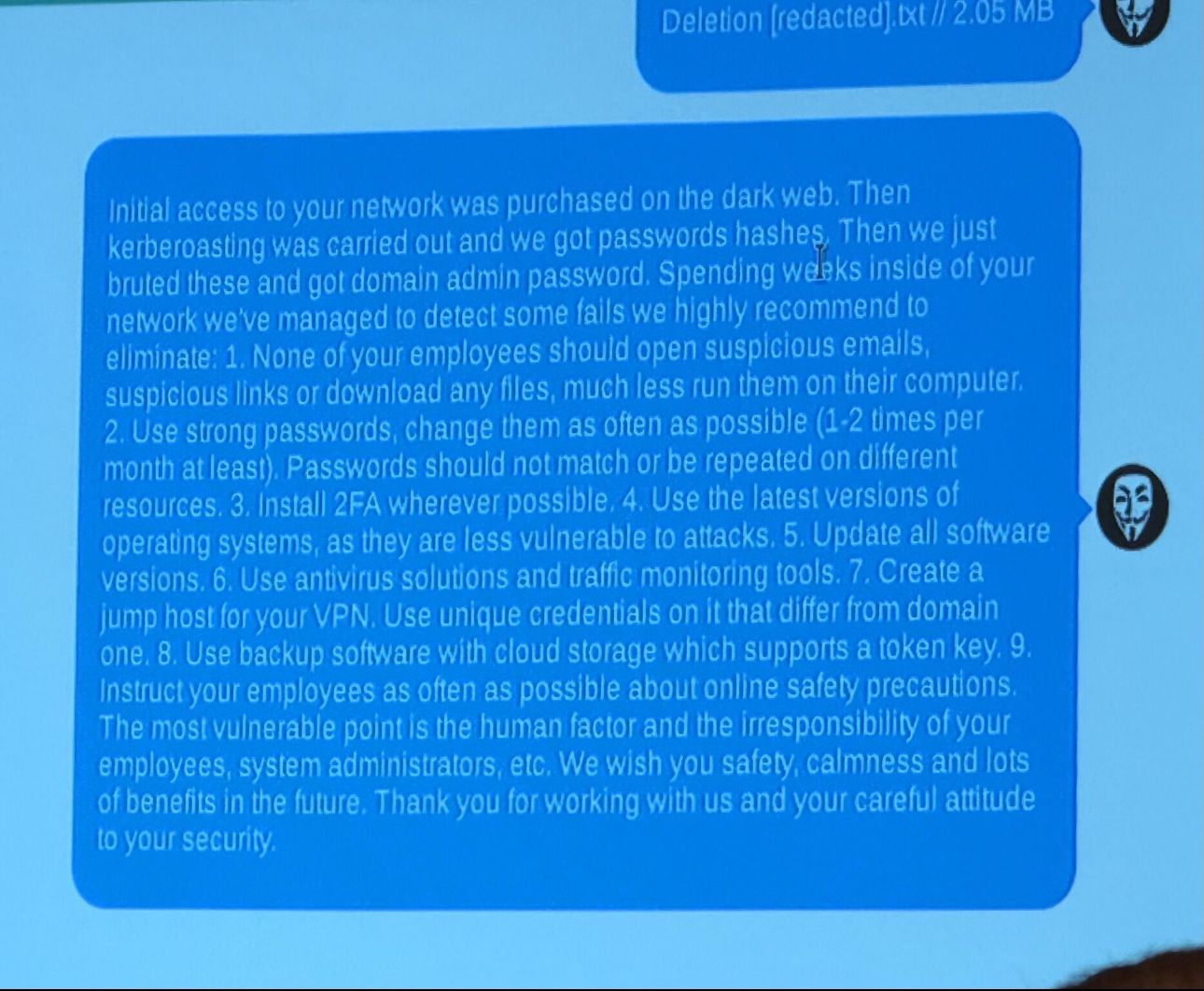 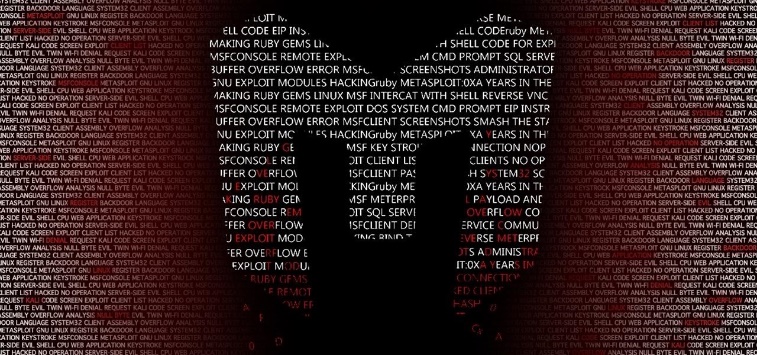 Kako?
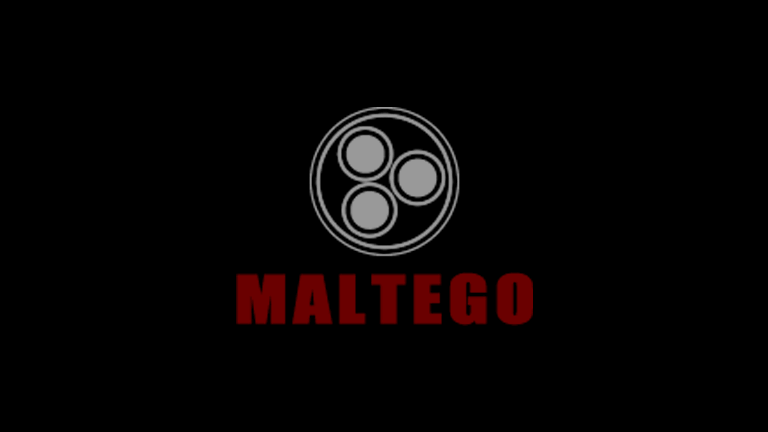 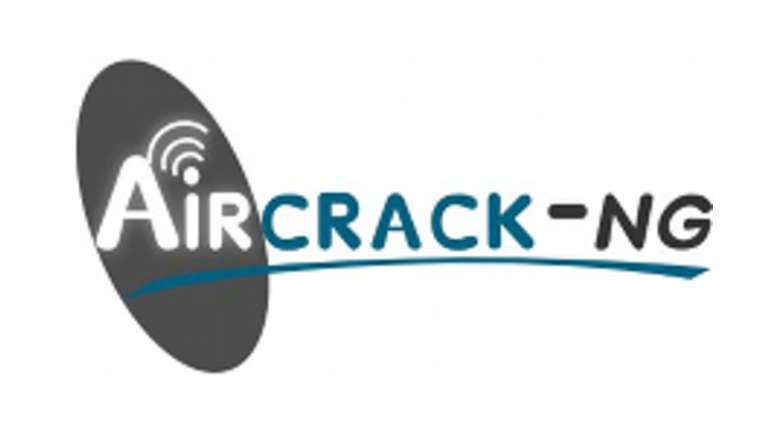 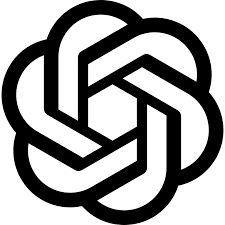 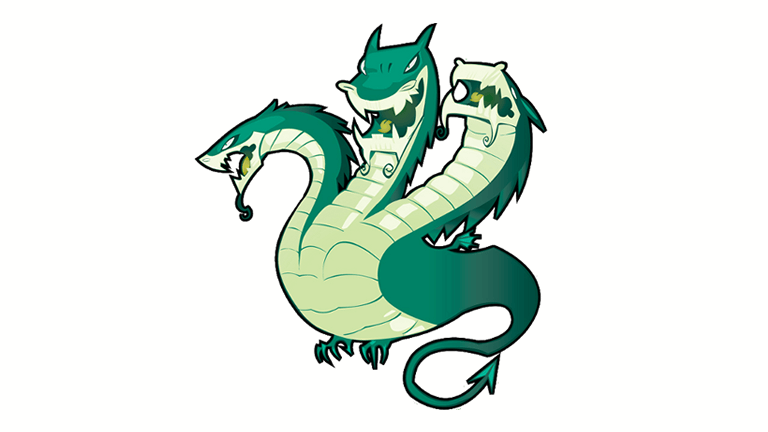 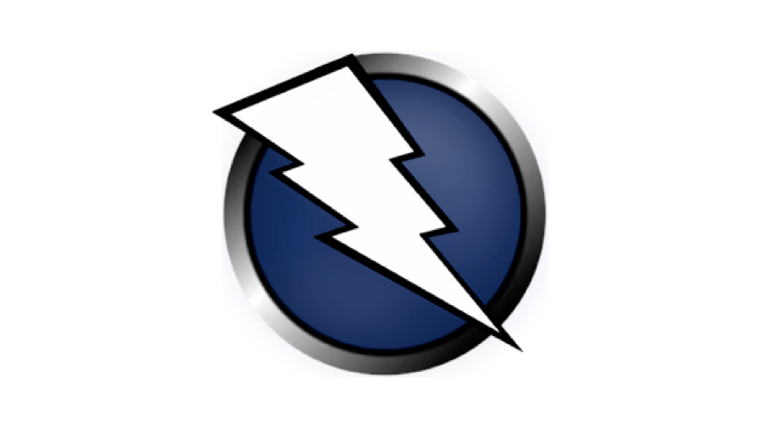 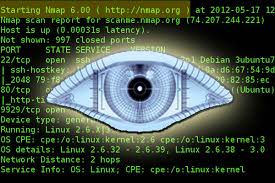 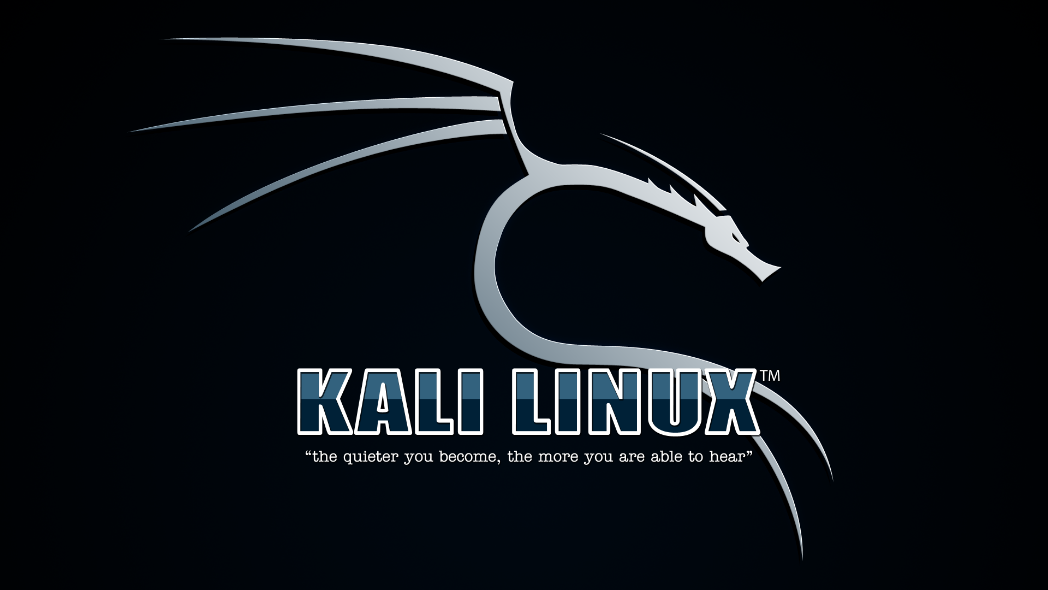 Kako?
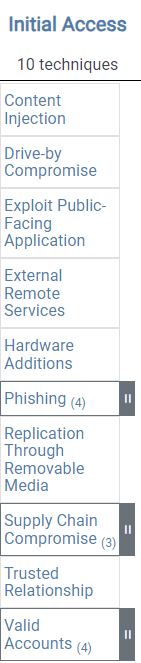 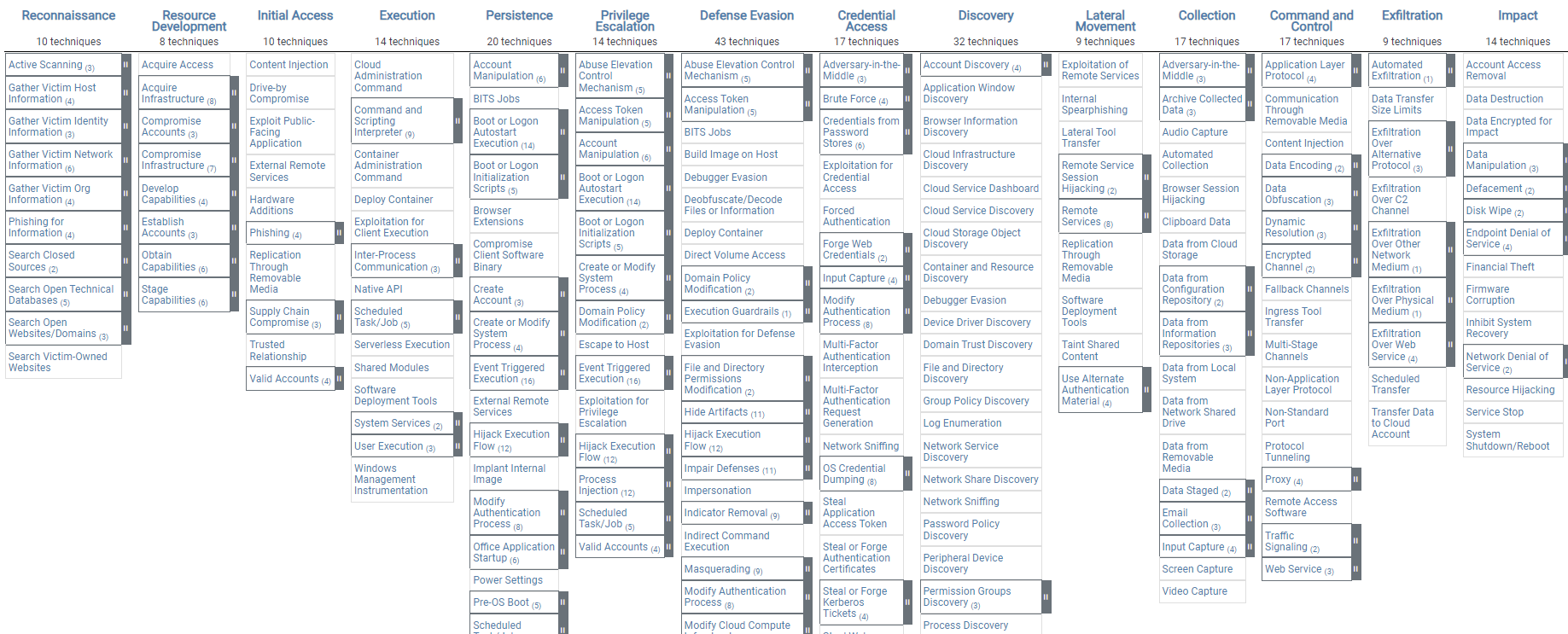 Malware - Ucjenjivački napadi (ransomware)
Maersk Najveća kargo kompanija u svijetu
Svaki sedmi kontejner ide preko njih
Šteta zbog notPetya Ransomwarea (June 27, 2017) iznosila oko 300 mil $
Kompletna Windows domena kriptirana (oko 88.000 zaposlenika)
Ispad trajao danima
Komunicirali putem Whatsapp-a
https://www.theregister.co.uk/2018/01/25/after_notpetya_maersk_replaced_everything/
Za 10 dana napravili reinstalaciju 4000 servera, 45000 računala, 2500 aplikacija
Ransomware (Big game hunting)
In 2019, ransomware completely evolved. Mass distribution campaigns designed to indiscriminately infect home users are out. Targeted campaigns aimed at taking down mid- to large-sized organizations are in
major shift away from high-volume, low-return campaigns (think mass spam) in favor of low-volume, high-return attacks specifically targeting businesses and organizations that 
a) have the funds/insurance coverage necessary to pay large ransom demands; 
b) are especially sensitive to downtime (and therefore more likely to pay).
“a bigger and bigger share of all ransomware payment volume being made up of payments of $1 million or more.”
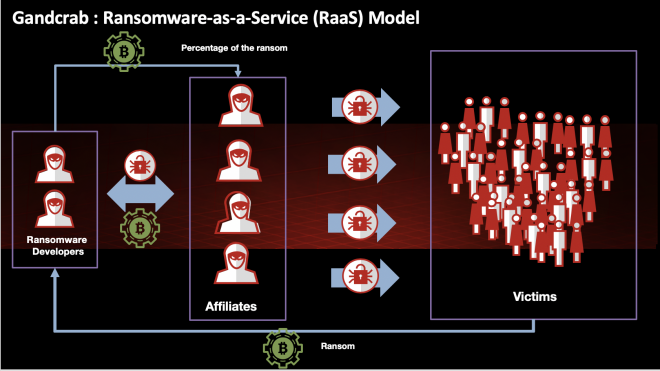 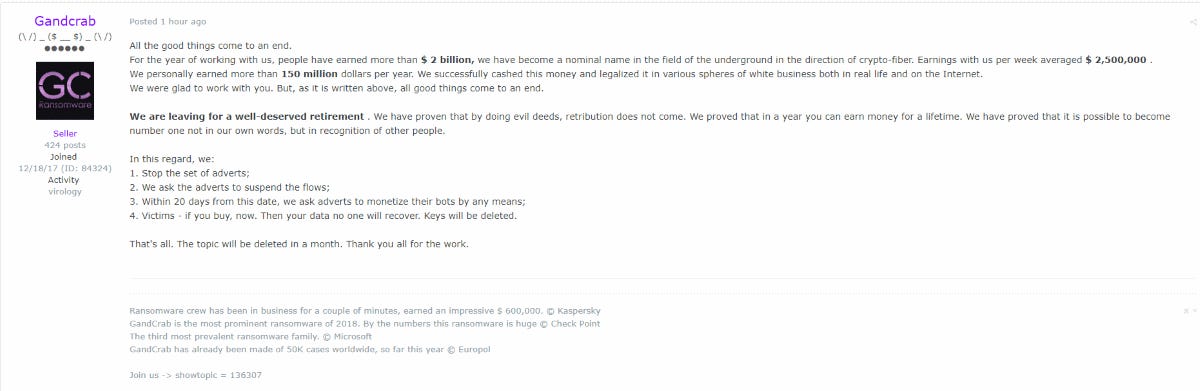 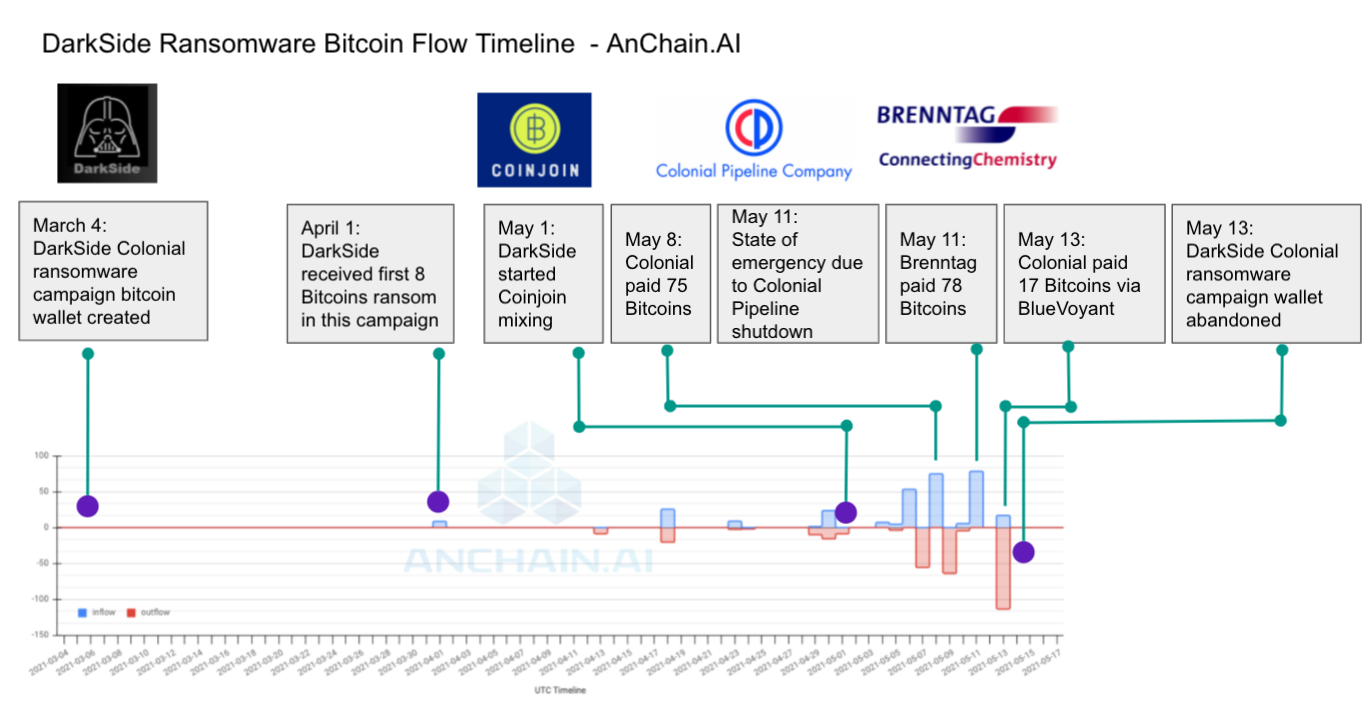 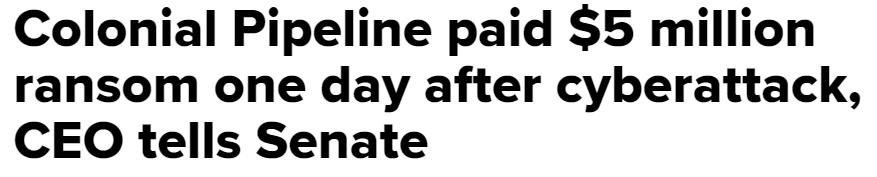 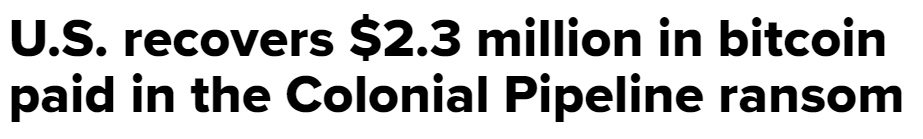 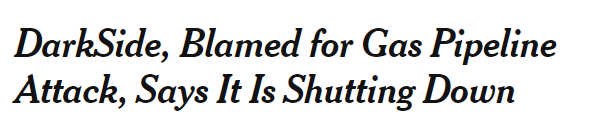 Izazovi u plaćanju otkupnina
Zašto je za zapadne kompanije plaćanje otkupnine uslijed rata u Ukrajini veliki izazov?
https://www.bbc.com/news/technology-60378009



„Russia-linked ransomware groups are splitting into smaller cells or cycling through different types of malware in attempts to evade a growing array of U.S. sanctions and law-enforcement pressure, cybersecurity experts say”
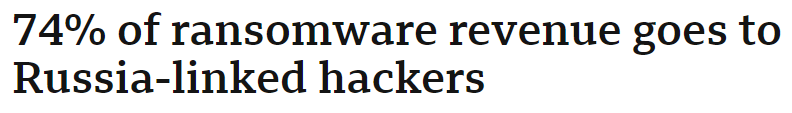 Ransomware trendovi
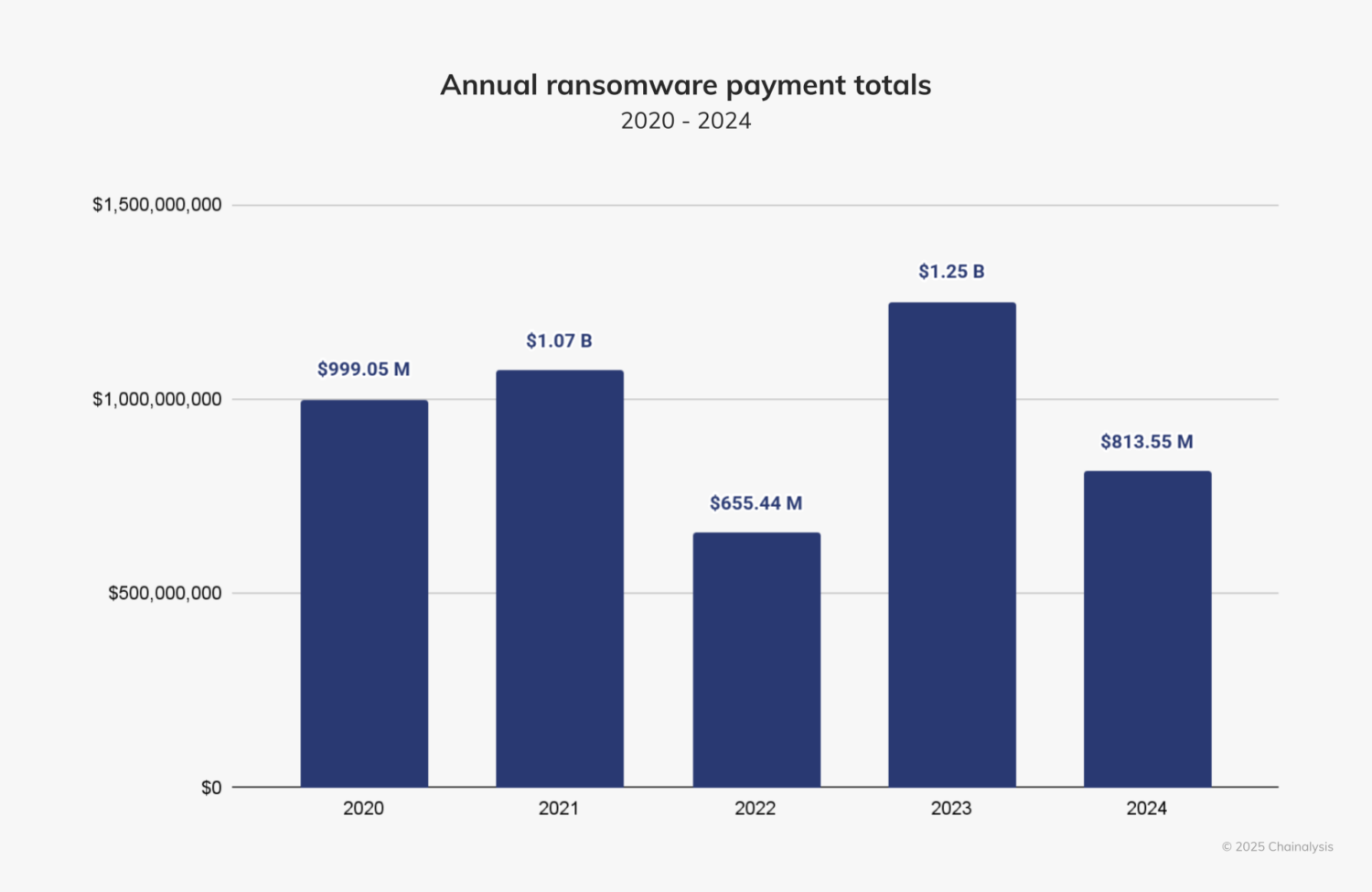 https://www.chainalysis.com/blog/crypto-crime-ransomware-victim-extortion-2025/
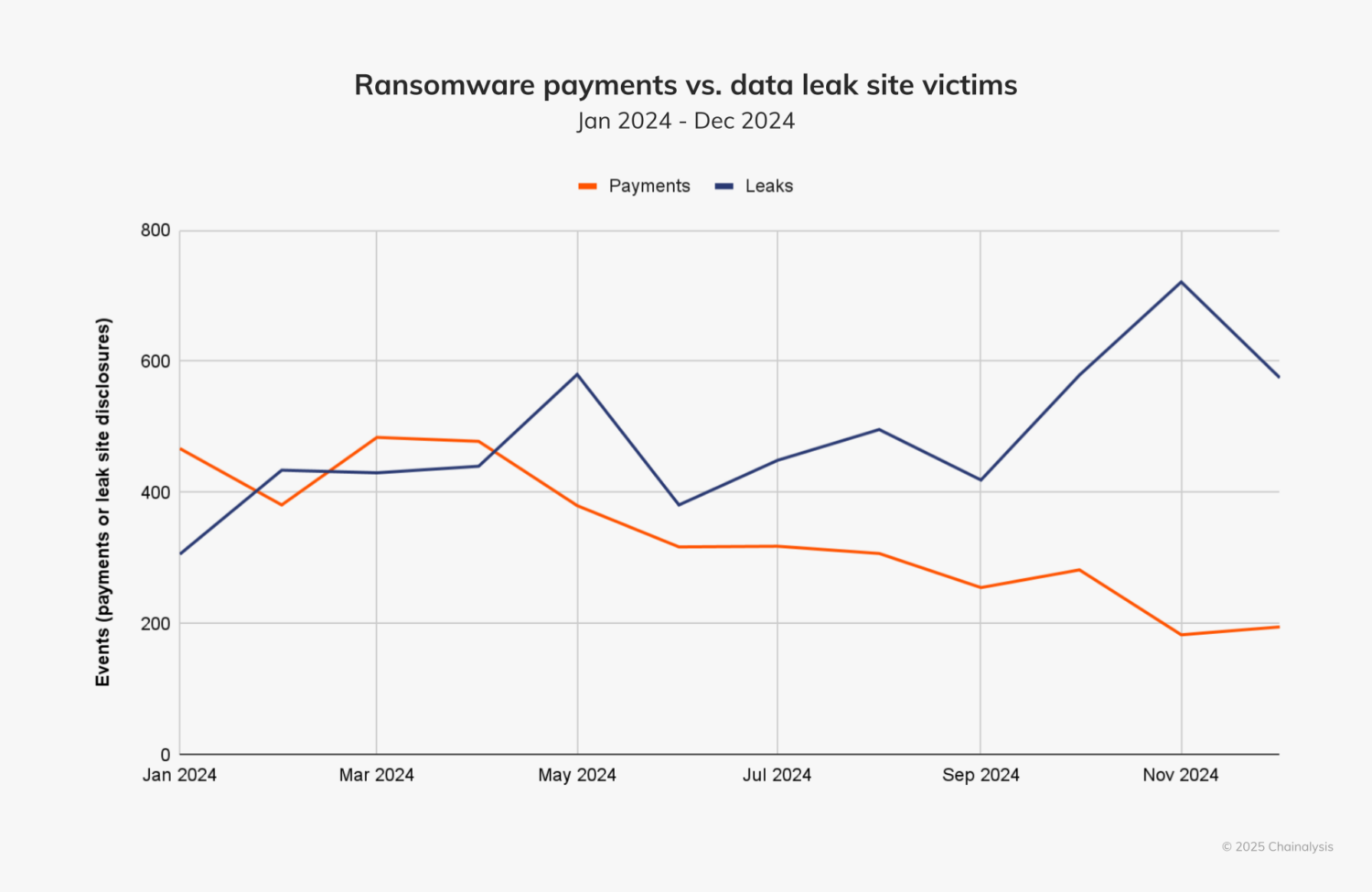 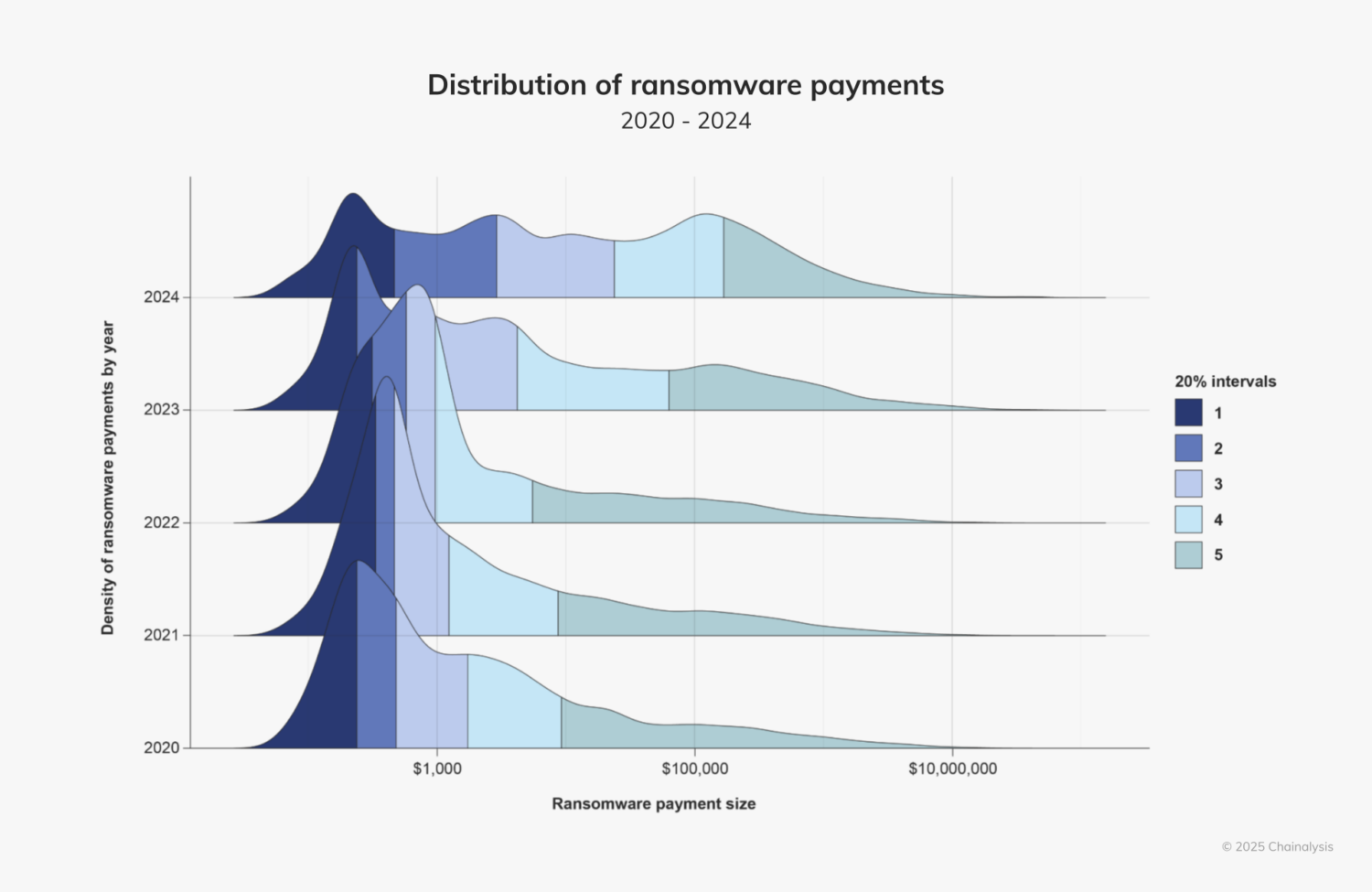 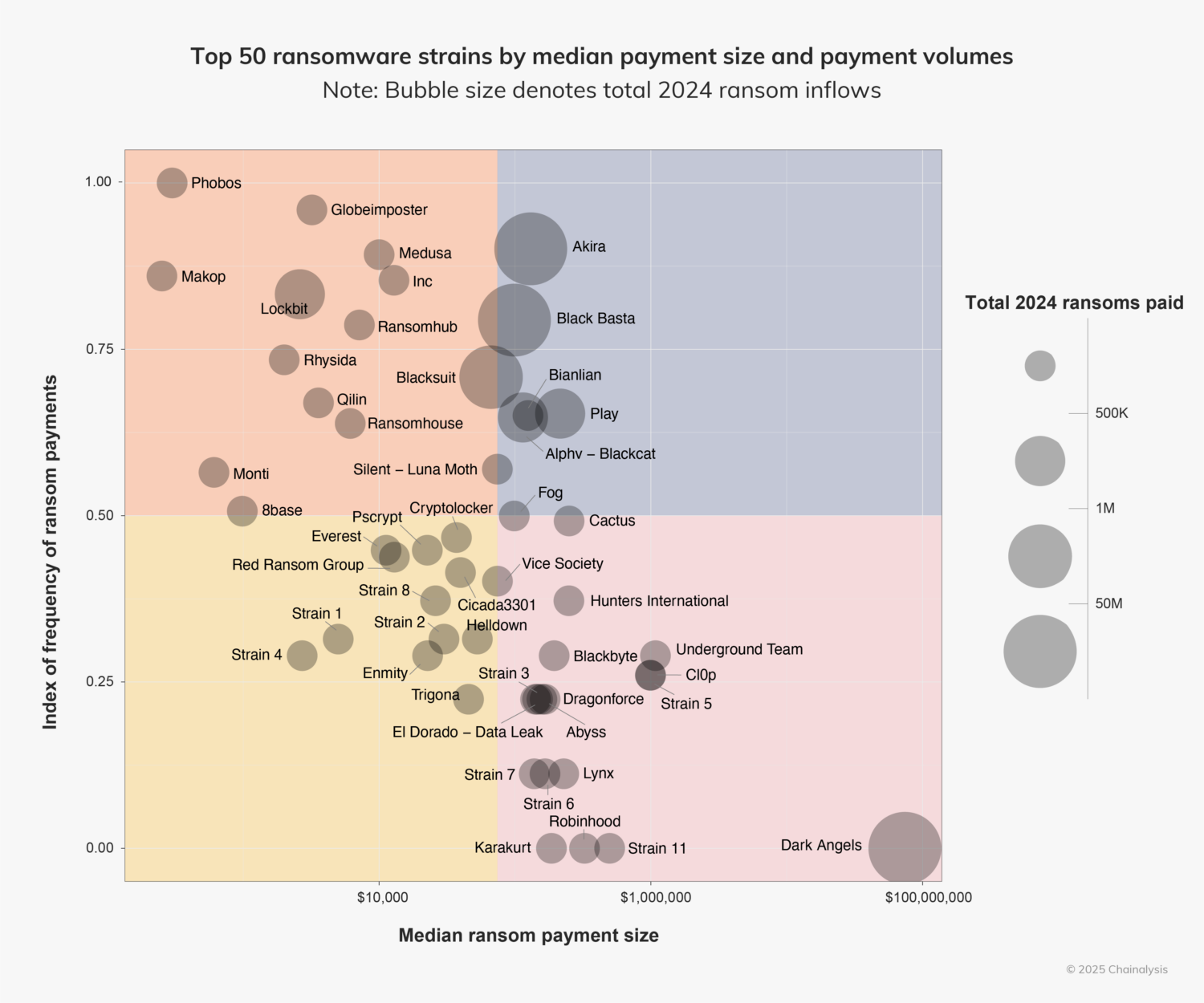 Root cause of ransomware attacks (2023)
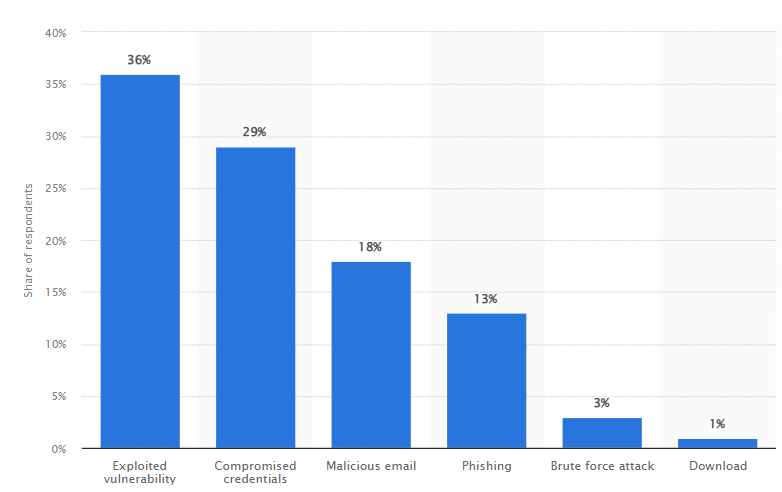 Rat država
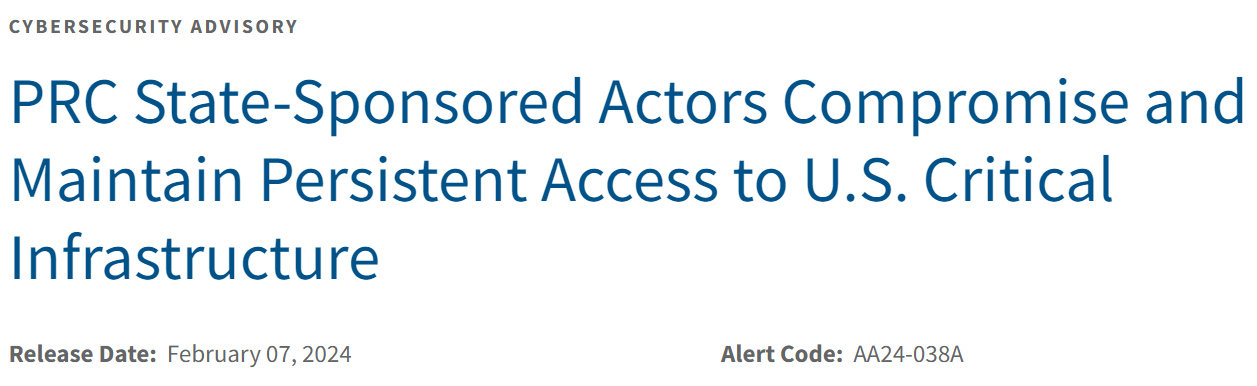 https://www.cisa.gov/news-events/cybersecurity-advisories/aa24-038a?is=f0dfcb67a8bf905fdbe4f8e079980e46b13165ce0f6d5a4345bcb6fc93cd8c3f
...U.S. authoring agencies have recently observed indications of Volt Typhoon actors maintaining access and footholds within some victim IT environments for at least five years.
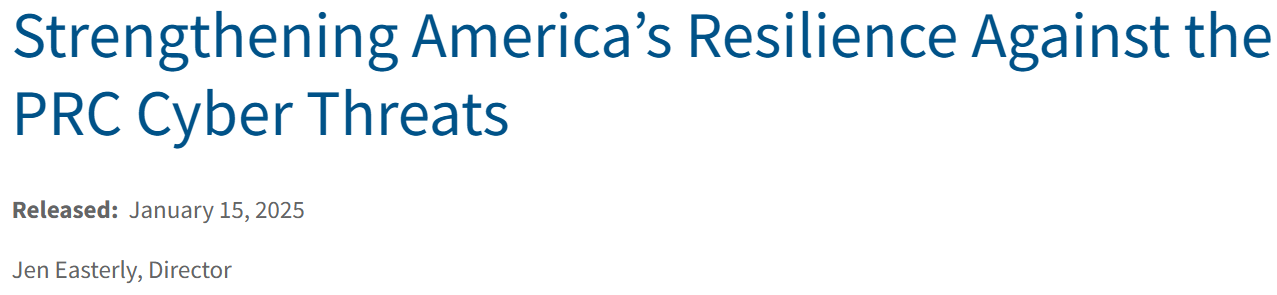 Salt Typhoon
telecom giants — which allegedly include Verizon, AT&T, T-Mobile, Lumen and others
The hackers allegedly used their deep access to telecom networks to obtain call information from several high-profile political figures, including Donald Trump, the Republican presidential nominee at the time, and his running mate JD Vance, as well as senior Democratic Party leaders and members of then-Vice President Kamala Harris’ staff. 
The hackers targeted unpatched Cisco devices vulnerable to the bugs CVE-2023-20198 and CVE-2023-20273.
Salt Typhoon
has attempted to exploit over 1,000 internet-facing Cisco network devices worldwide, primarily those associated with telecommunications providers, using a combination of two privilege escalation vulnerabilities
More than half of the Cisco devices were in the US, South America, and India. The remaining devices spanned over 100 other countries. 
Salt Typhoon successfully compromised devices within the networks of US, Italian, South African and Thai telecommunications providers.
Salt Typhoon
Warner said that replacing aging and vulnerable networking equipment could cost the telecom companies tens of billions, while evicting the Chinese from every nook and cranny inside the nation's sprawling phone system could take "50,000 people and a complete shutdown of the network for 12 hours.„
…Warner said he now doesn't believe the U.S. can ever fully oust the elite, Beijing-backed hacking group from its telecommunications backbone without unleashing U.S. hackers inside China — or at least, credibly threatening to.
"Your diplomatic pushback on the Chinese would be a hell of a lot stronger," Warner said, if the U.S. could tell China, "We're going to go into your networks the exact same way you go into ours."
Uber napad (primjer haktivizma)
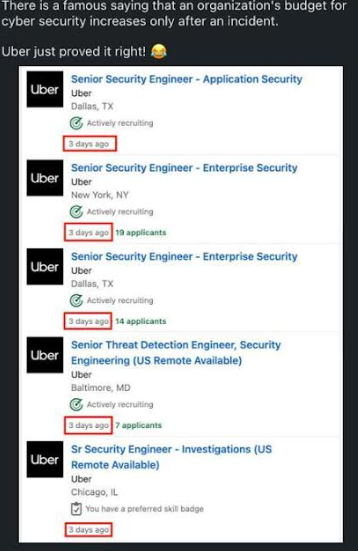 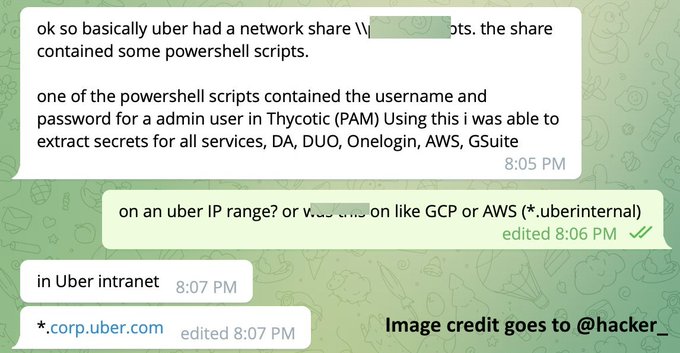 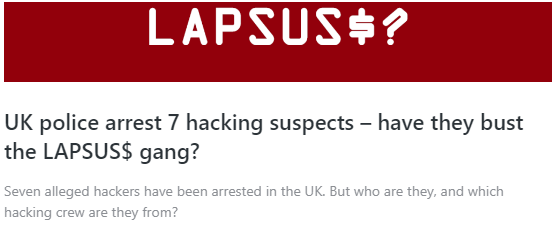 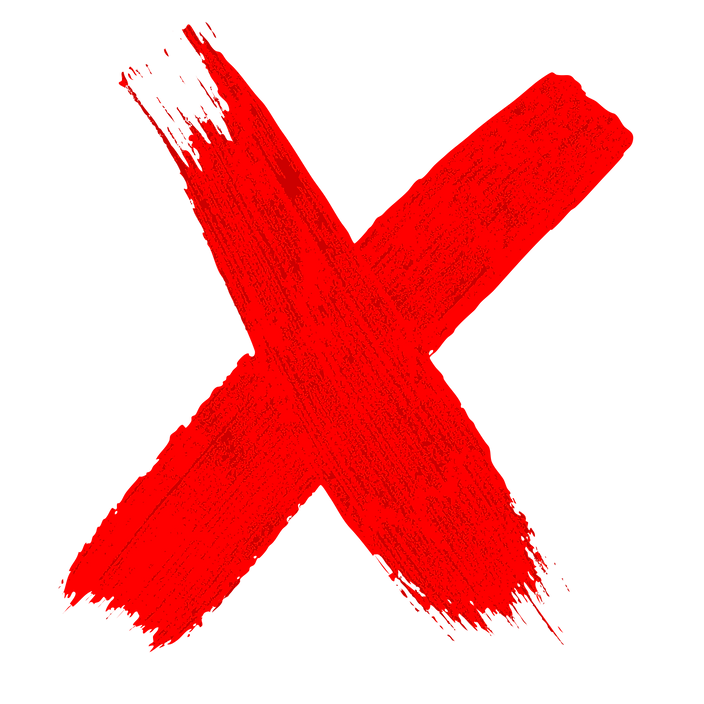 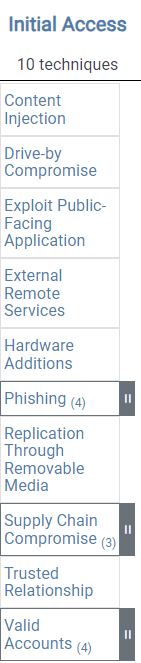 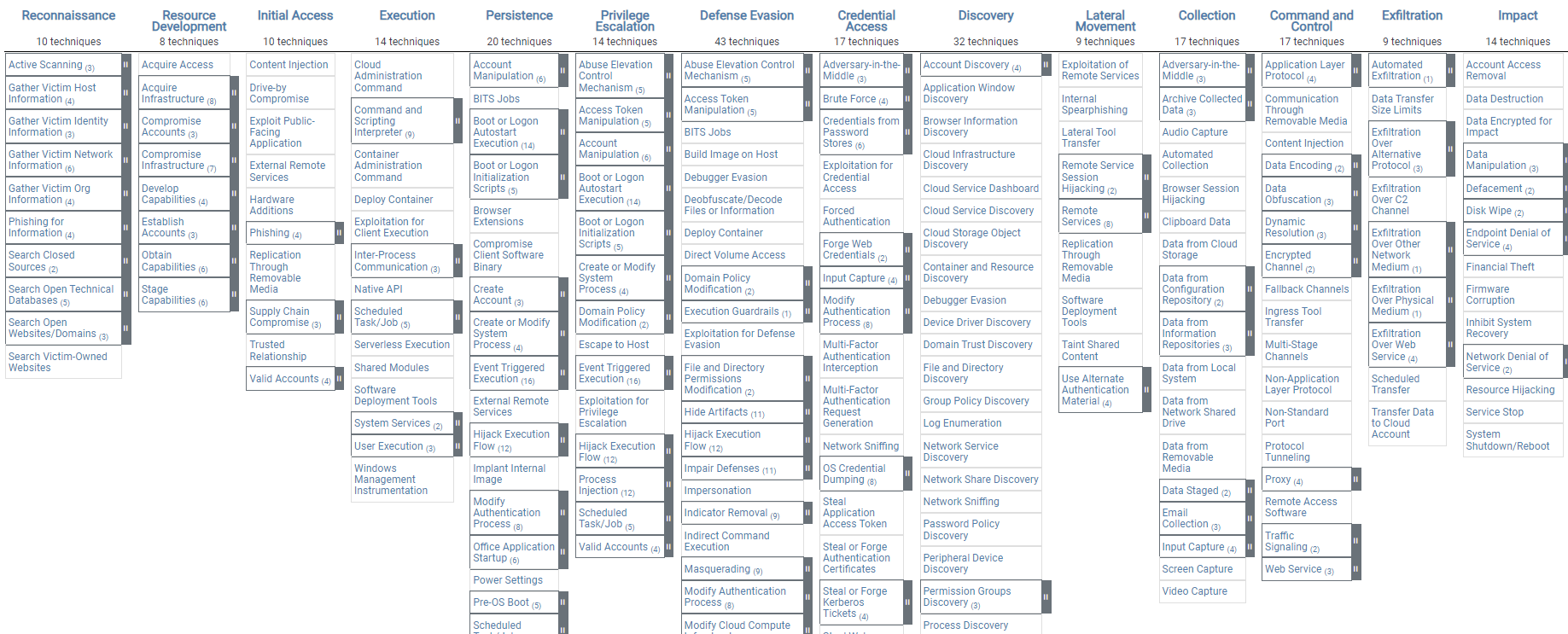 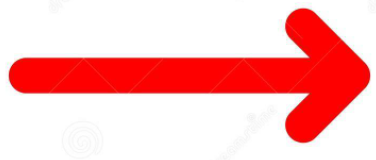 Curenje osobnih podataka
Koliko može koštati svaki sigurnosni upad koji rezultira curenjem osobnih podataka u EU?
4% ukupnih godišnjih prihoda ili 20 mil. Eura  GDPR
http://www.informationisbeautiful.net/visualizations/worlds-biggest-data-breaches-hacks/
Najveći data breach
Koji je najveći sigurnosni upad (po količini podataka koji su ukradeni) u povijesti?
Yahoo (započeo krajem 2014 otkriven u rujnu 2016)
Koliko podataka?
1.000.000.000 korisnika
Curenje osjetljivih informacija
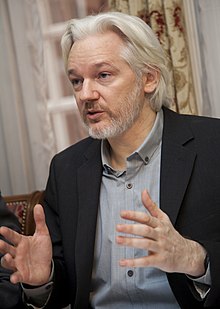 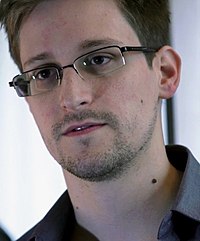 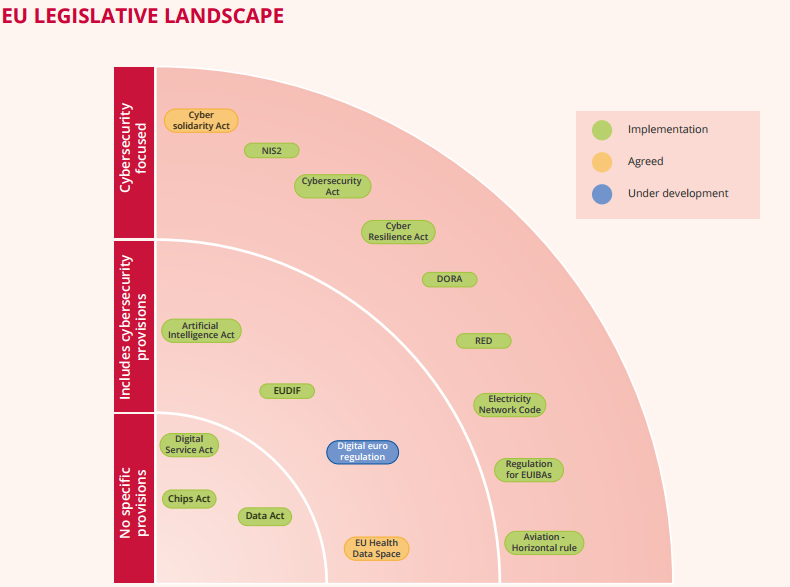 Izazovi za informacijsku sigurnost
Prekasno otkrivanje napada
Veliki broj alata
Manjak stručnjaka
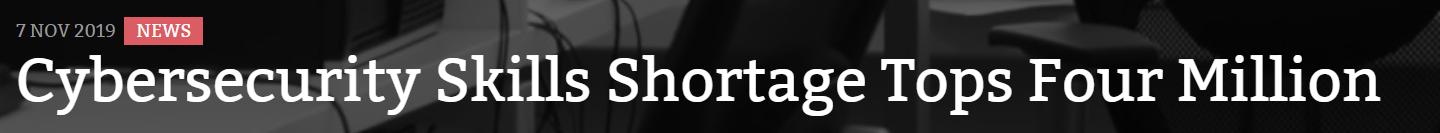 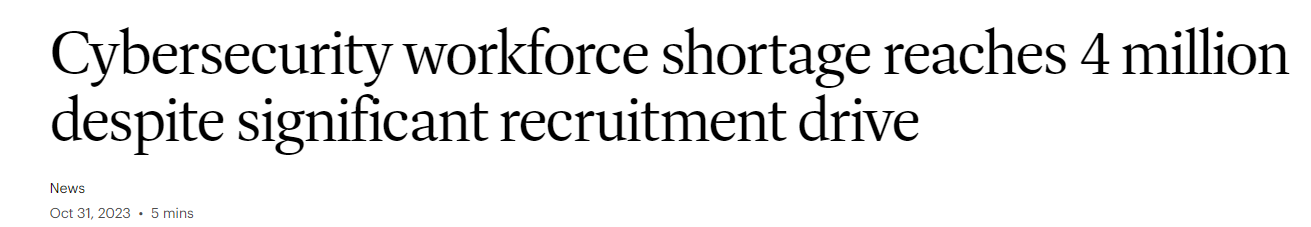 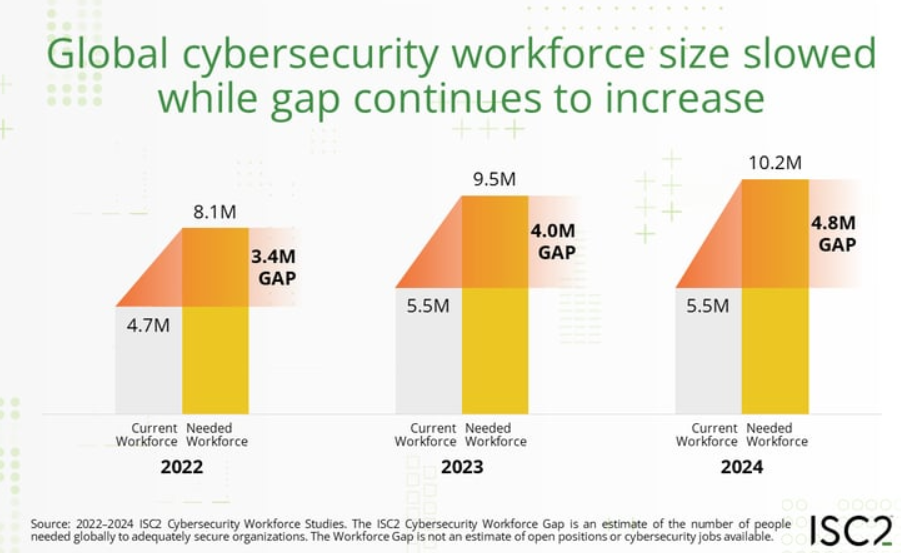 Kasno otkrivanje napada
Što mislite koliko vremena treba da se otkrije sigurnosni upad?
(izvor Mandiant M Trends izvještaj)





Koji je glavni razlog za ovo smanjenje?
Unaprjeđenje detekcije
Ransomware
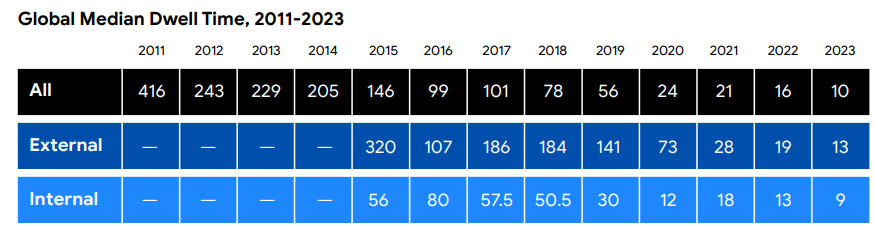 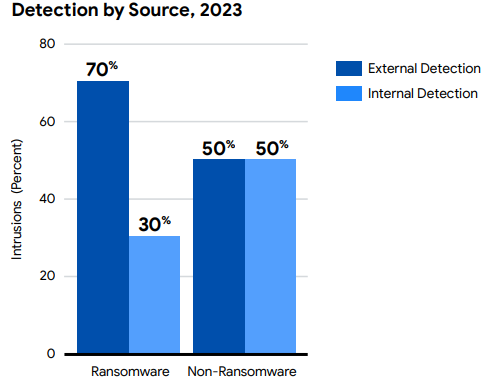 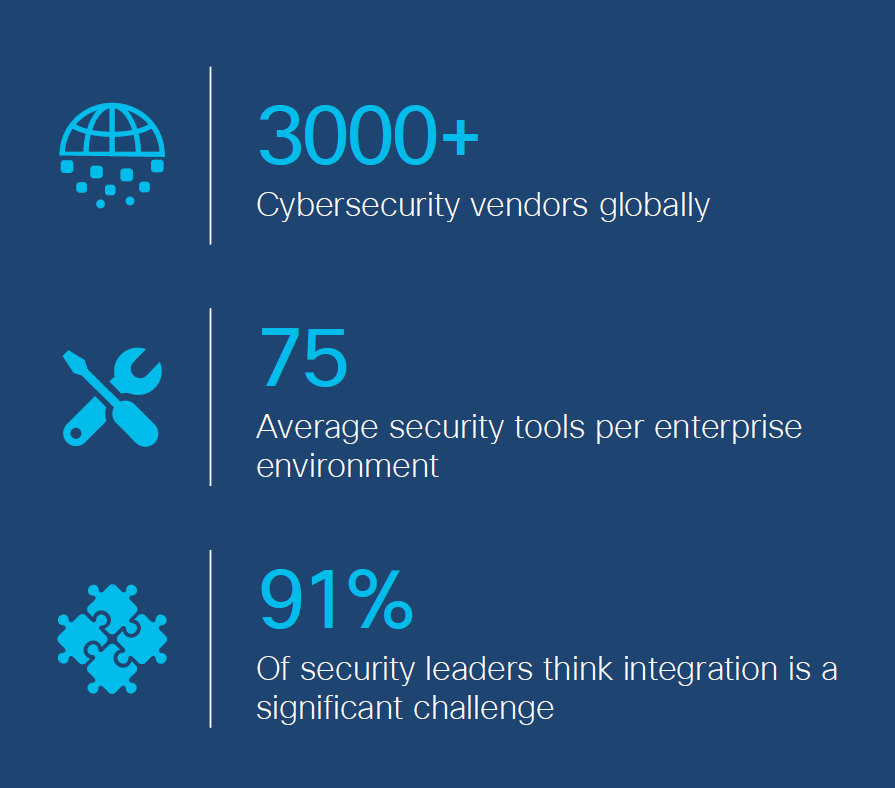 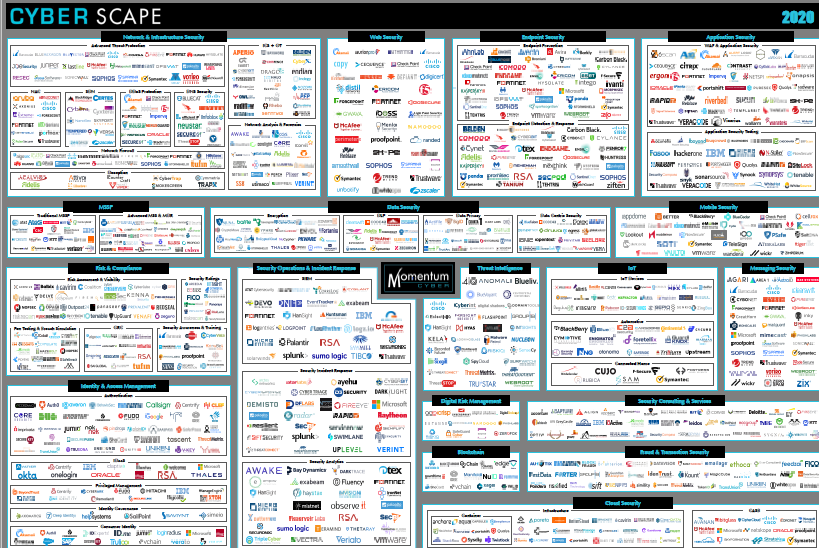 Informacijska sigurnost
Disciplina kojoj je osnovni cilj osigurati zaštitu informacija i informacijskih sustava od
Neovlaštenog pristupa/korištenja
Promjene
Uništavanja
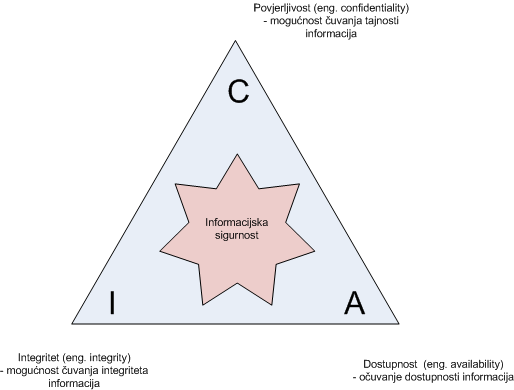 Tri aspekta sigurnosti
Povjerljivost (eng. confidentiality)
Osiguravanje tajnosti informacija
Koncept korišten tisućljećima
Bitno za slanje podataka računalnom mrežom, ali i za podatke u mirovanju
Dvije glavne metode zaštite
Korištenje kontrole pristupa
Fizička i logička kontrola pristupa
Enkripcija, anonimizacija
Enkripcija u mirovanju i tranzitu
Često kombinacija metoda zaštite
Npr. logička kontrola i enkripcija datoteka
Različiti napadi na povjerljivost
Koja regulativa jako naglašava enkripciju i anonimizaciju podataka?
Primjer: Cezarova šifra (algoritam)
kod Cezarove šifre svako slovo se zamjenjuje odgovarajućim slovom iz abecede, pomaknutim za određeni broj mjesta. U ovom primjeru pomak je 3, tako da u šifratu slovo B postaje E.
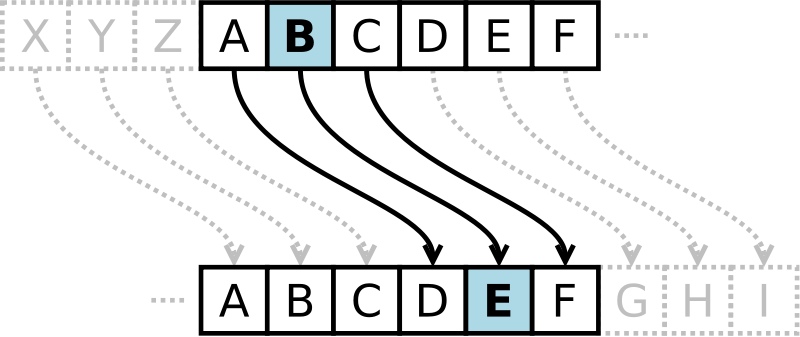 Tri aspekta sigurnosti
Integritet (eng. integrity)
Zaštita promjene informacije
Bez odgovarajućeg ovlaštenja
Može biti narušen na razne načine
Brisanje datoteke (narušava i dostupnost)
Mijenjanje datoteke
Od korisnika
Od strane malicioznog programa
Za provjeru se obično koriste funkcije sažimanja (eng. hash)
Integritet štiti i enkripcija
Tri aspekta sigurnosti
Dostupnost (eng. availability)
Osigurava dostupnost informacija odnosno sustava
Obično potrebna u određenom vremenskom razdoblju
Visoko dostupni sustavi (eng. High Availability)
Npr. RAID diskovni sustav, klusteri
Danas popularno korištenje novih tehnologija
Virtualizacija
Računarstvo u oblaku
Napadi na dostupnost danas jako popularni
DoS, DDoS napadi
Putem botneta (iznajmljivanje usluge)
Ostali aspekti sigurnosti
Dokazivost (eng. accountability)
Sve aktivnosti subjekta ili procesa mogu se jednoznačno povezati s istim
Autentičnost (eng. authenticity)
Identitet subjekta je ispravan
Neporecivost (eng. non repudiation)
Nemogućnost poricanja aktivnosti ili primanja podataka
Posebno značajne za elektroničko poslovanje
Prijetnje
Prijetnje na navedene osnovne aspekte informacijske sigurnosti
Razotkrivanje (eng. disclosure)
Promjena (eng. alteration)
Prekid (eng. disruption)
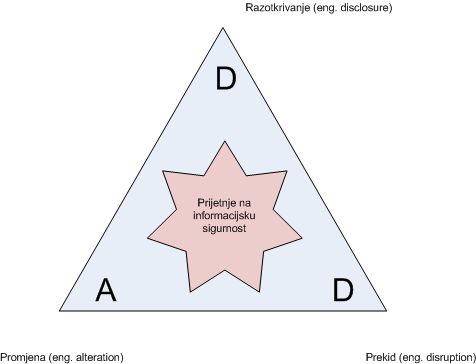 Prijetnje
U koju kategoriju pripada Ransomware napad?
U koju kategorija pripada Afera Hotmail?
U koju kategoriju pripada napad na SolarWinds softver?
Zaključak
Uvod
Trendovi
Threat Actors
CIA